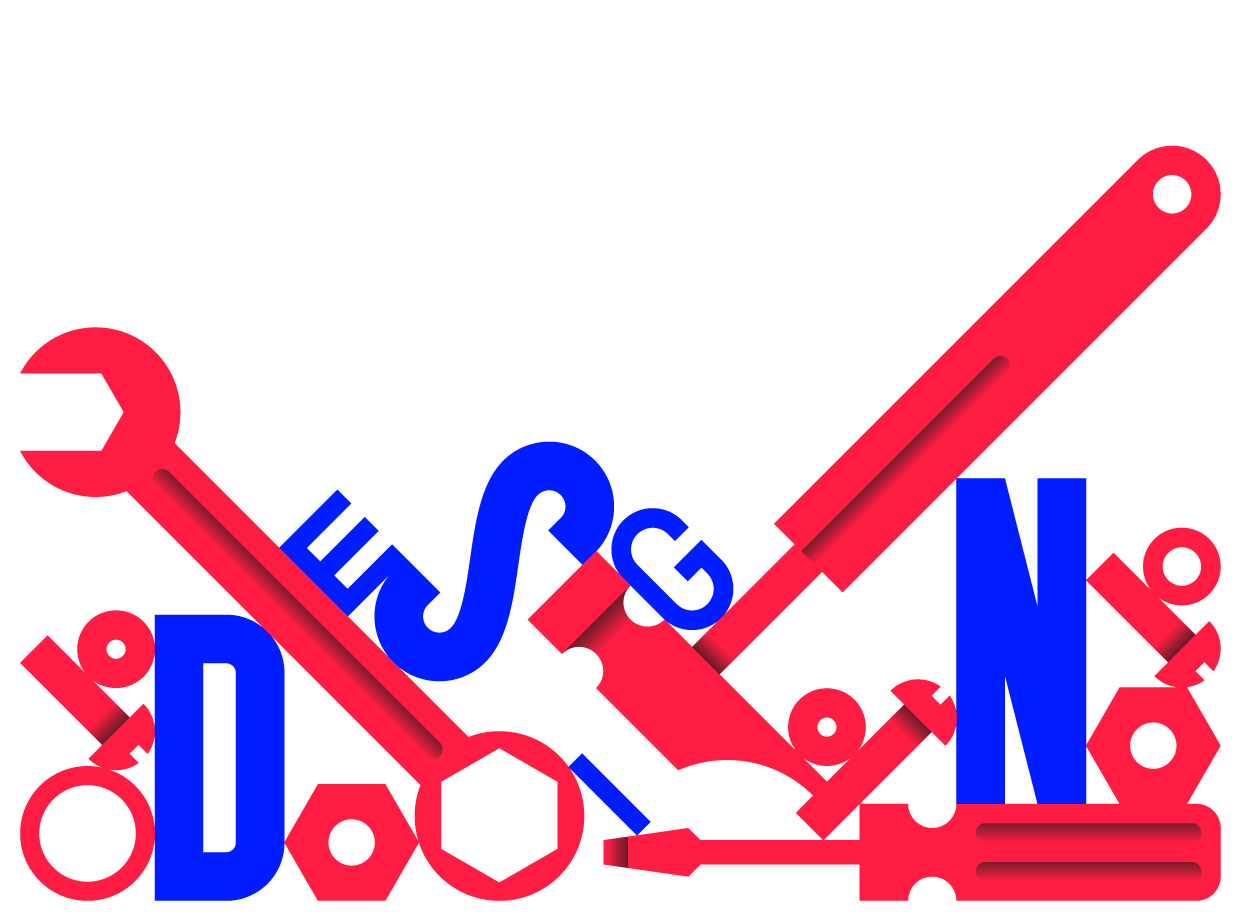 Dearadh
Míniú agus samplaí
Go simplí curtha, is é Dearadh ‘plean’. Déantar dearadh a úsáid go forleathan i ngach gné don saol agus an priomh aidhm atá ag dearadh nó le plean oiriúnach a leagan amach.
Don léirthuiscint san ardteist tagann ceist ‘dearadh’ suas go minic, ach bíonn sé trasna roinnt topaicí. Seo h-iad na priomh topaicí….
Topaicí.
Dearadh Táirge (Product Design).
Dearadh Ghrafach (Graphic Design).  
Dearadh Faisean (Fashion Design).
Dearadh Intí (Interior Design).
Dearadh Táirge (Product Design).
4 Prionsabail
1. Riachtanais (Requirements)
2. Feidhm (Function)
3. Meáin (Materials)
4. Aeistéitic (Aesthetics)
Eirgeanamaíocht
Is ea Eirgeanamaíocht ann, nó an staidéar eolaíochta ar dhearadh dó riachtanais daoine.
Déanta chun feidhm éigean a chomhlíonadh.
Eirgeanamaíocht – An caidrimh idir an duine agus an tairgeadh m.sh – Riachtanas: Caiteoir oifige v caiteoir seomra bia
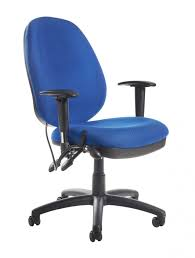 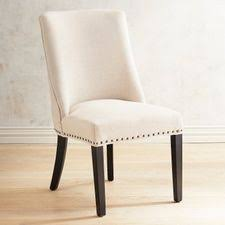 Compord / feidhm
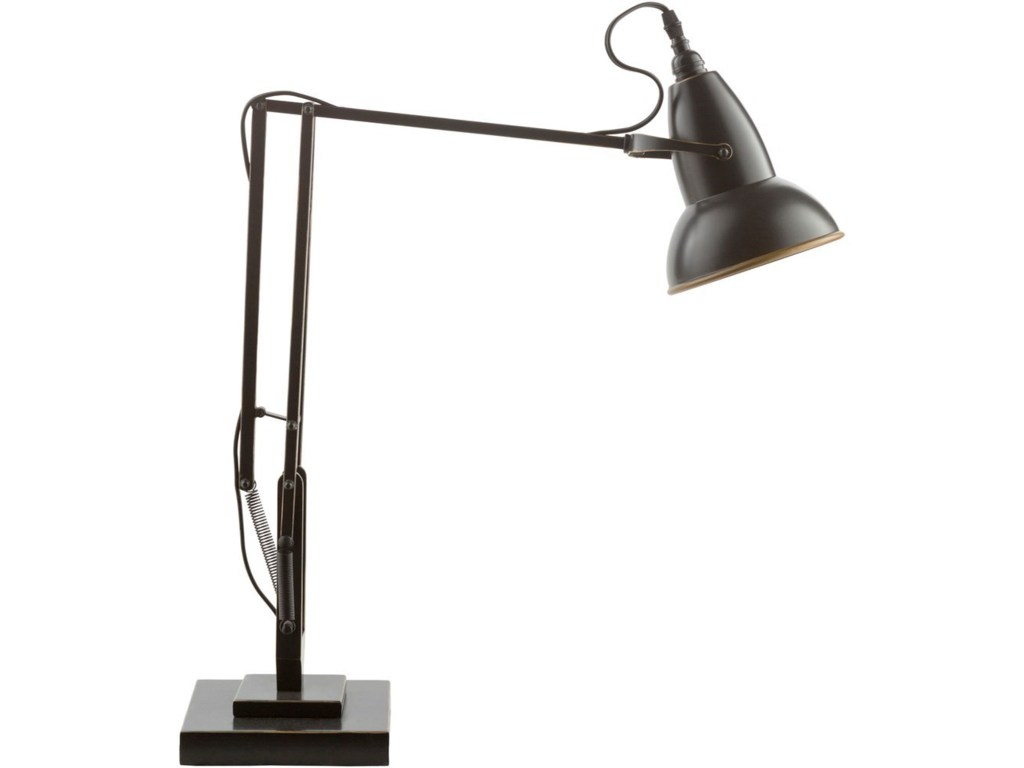 Dearadh Ghrafach (Graphic Design).
Cineál
Póstaer  
Comharthaíocht (Signage)
Féiniúlacht Corparáide (Corporate Identity)
Dearadh Fógraíocht (Advertising Design)
Dearadh Pacáiste (Package Design)
Dearadh Suíomh gréasáin (Web(site) design)
Póstaer
Ábhar (Subject)
Déantús (Composition)
Litríocht / Clóghrafaíocht (Typography/Lettering)
Dath (Colour)
Jules Chéret (1836 – 1932)
Bertold Loffer (1874 – 1960)
A.M. Cassandre (1901-68)
Neville Brody (1957 - )
Jules Chéret
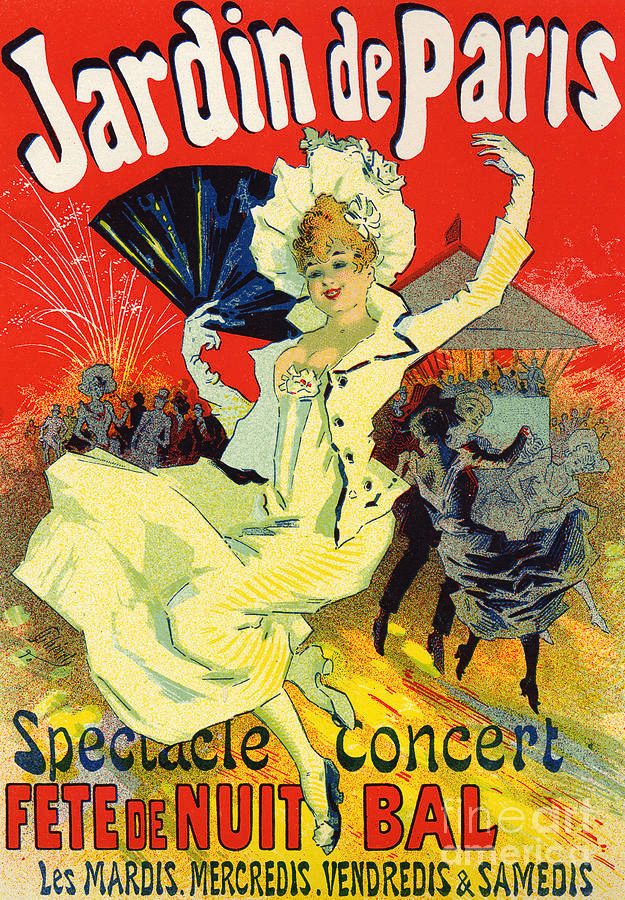 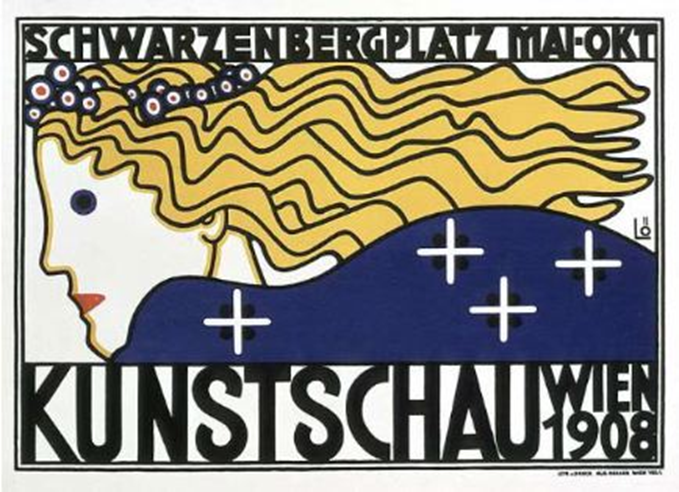 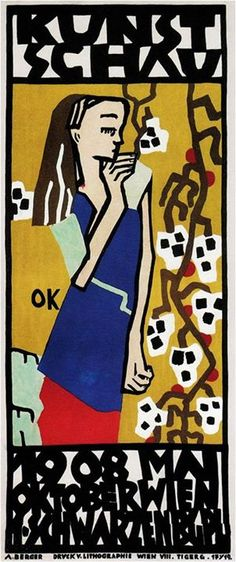 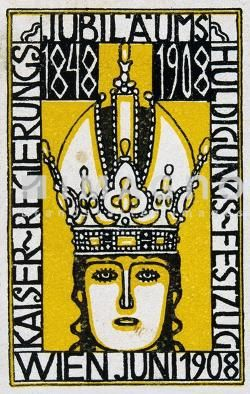 A.M. Cassandre
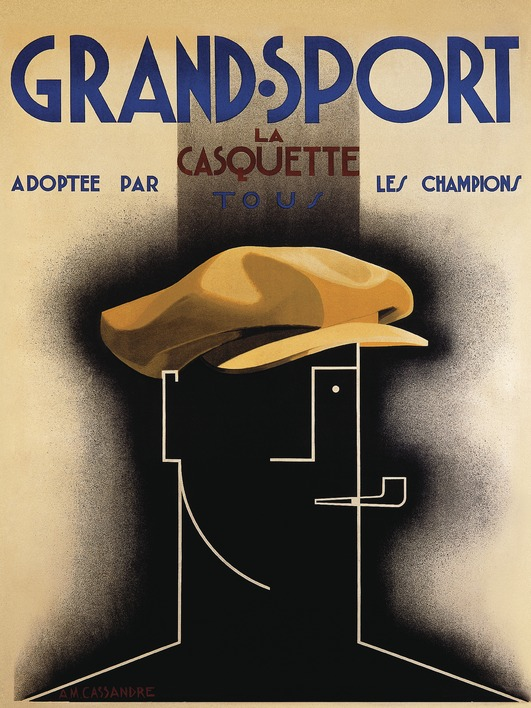 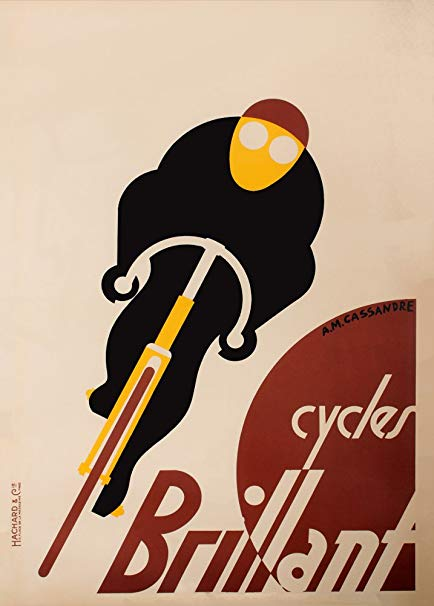 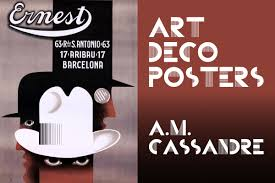 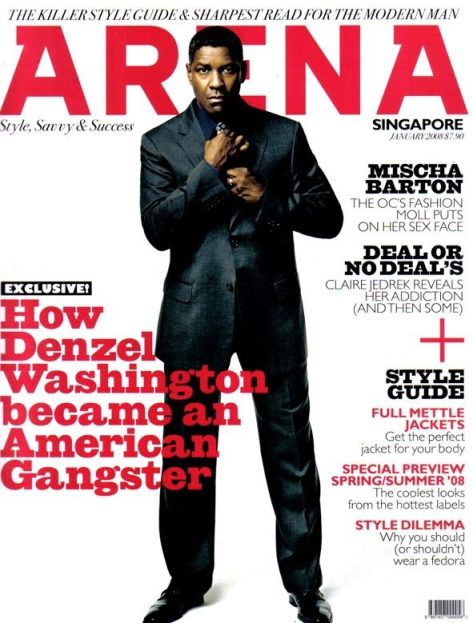 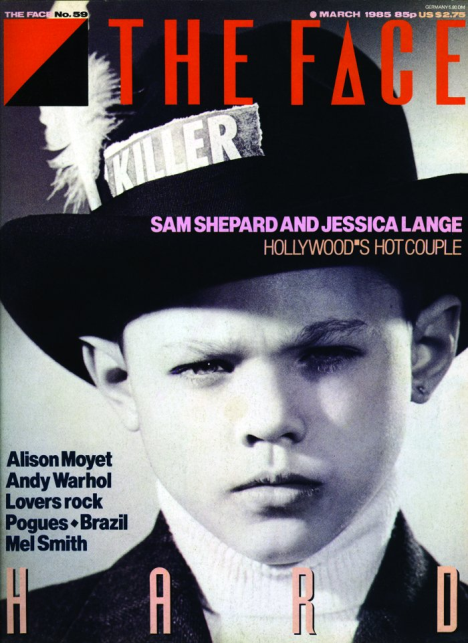 Cló Brody
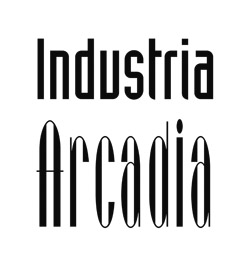 Comharthaíocht (Signage)
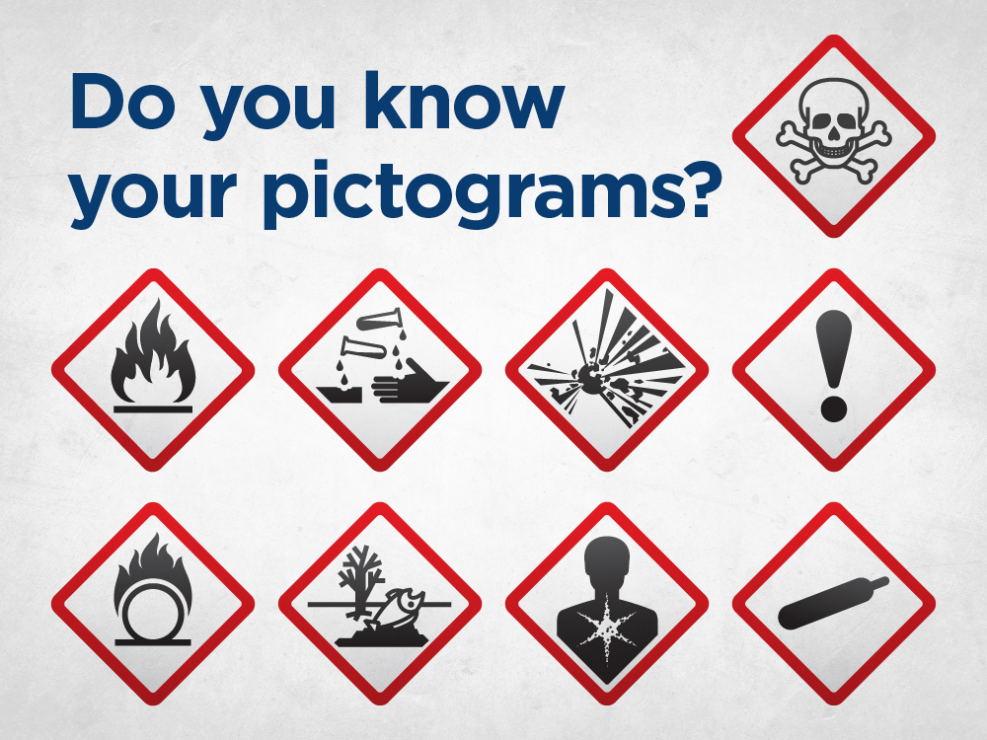 Litreach agus Siombail 
Cumarsáid radharcach
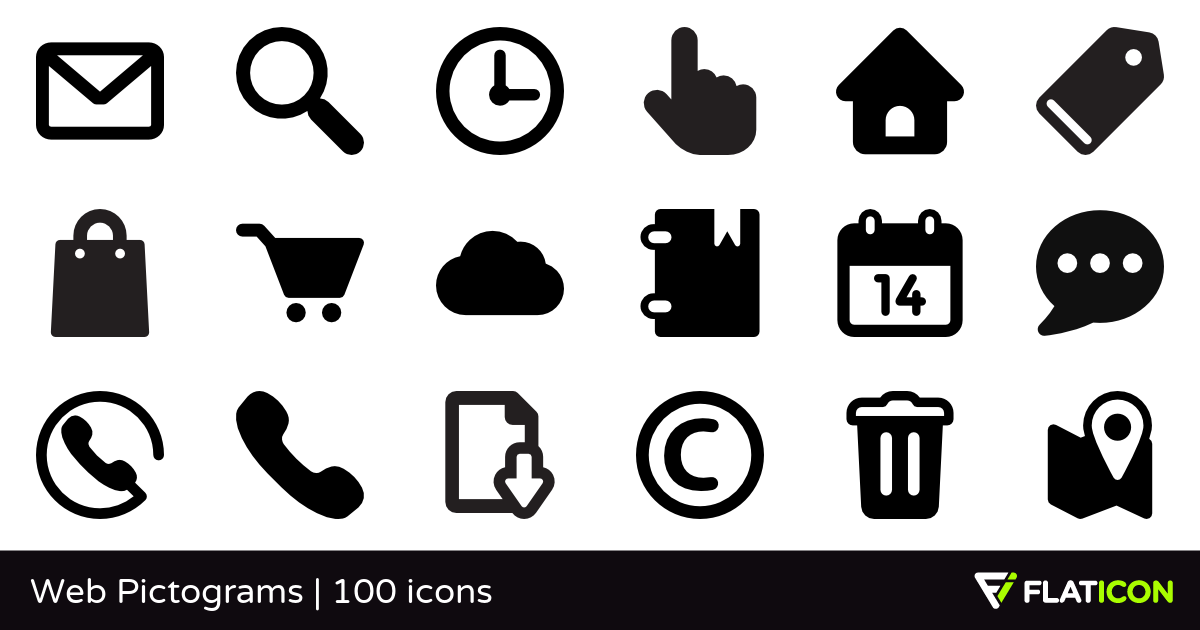 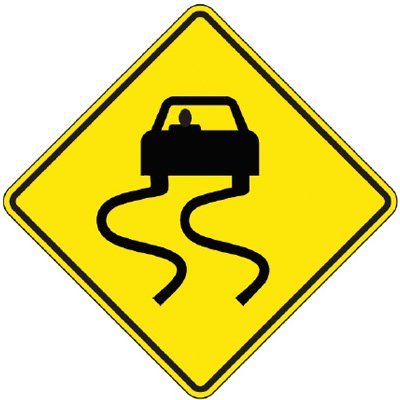 Féiniúlacht Corparáide (Corporate Identity)
Logo
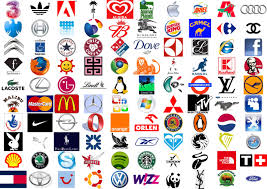 Dearadh Fógraíocht (Advertising Design)
Meáin éagsúil…..
Páipéir Nuachtán / Irisí / Teilifís / Clár fógraí bóithre / Pacáistíocht / Idirlín.
Urraíocht
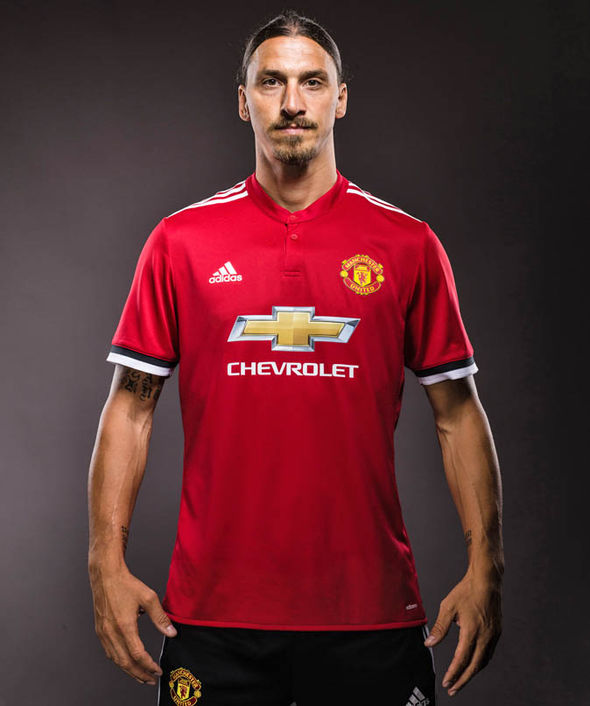 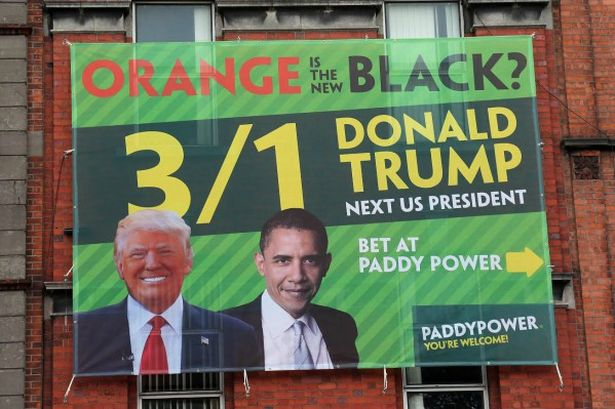 Dearadh Pacáiste (Package Design)
Feidhm
Cosaint: Ag braith ar an tairgeadh, beidh Meáin oiriúnach cosúil le Plaisteach / Stán / Páipéir / cart chlár agus a leithead a úsáid.
Eolas: Caithfidh an dearthóir eolas a chur ar ban pacáiste chun custaiméirí a mhealladh nó le eolas cuí a thabhairt ar an tairgeadh.
Dearadh díolphointe: Caithfidh an dearadh seasamh amach ó táirgí eile ar na seilf.
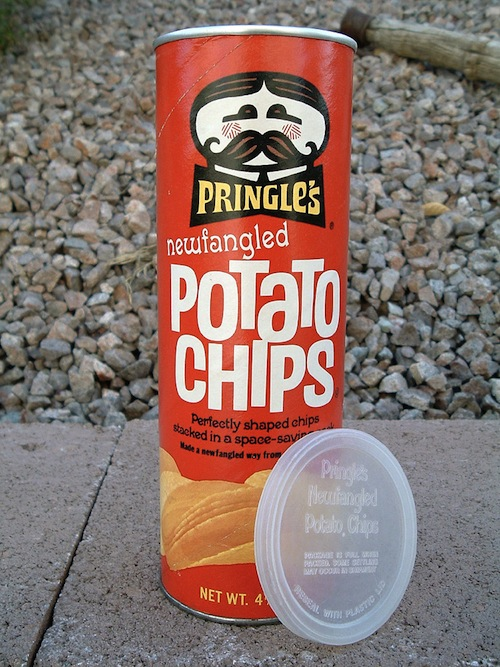 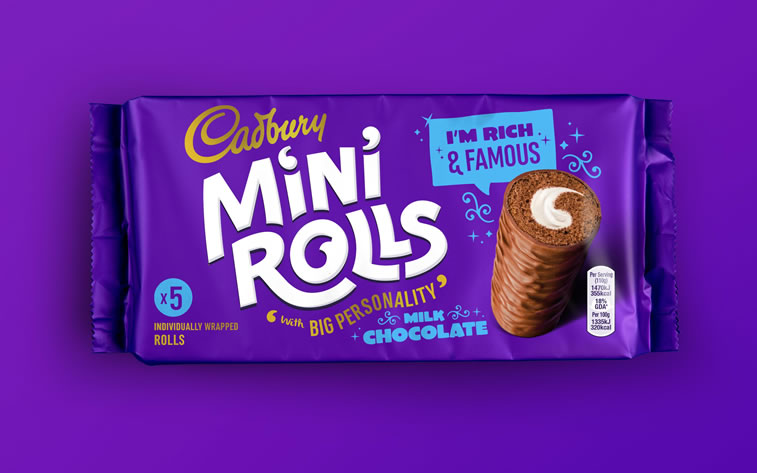 Dearadh Suíomh gréasáin (Web(site) design)
Is seo an mean is nua atá againn. Suíomh agus aip ag roinnt eolas linn ar líne. Tá go leor scileanna teicniúil ag teastáil (Codail) chomh maith le scileanna deartha.
Úsáideoir sothuigthe (User friendly): Caithfidh an leagan amach a bheith soiléir agus éasca a stiúir don duine atá chun é a úsáid. Beidh úsáideoir ag úsáid an Comhéadan úsáideora (User interface). Beidh an dearthóir don suíomh ag dearadh an CU seo ar dtús. Tosaíonn siad le suíomh sceitse shimplí a thugtar ‘Sreangfhráma’ ar…..
Sreangfhráma
Bíonn seo ag dealail le leagan amach agus cén ait a theann gach rud agus bíonn an dearadh de gnáth bunaithe ar colún / greille.
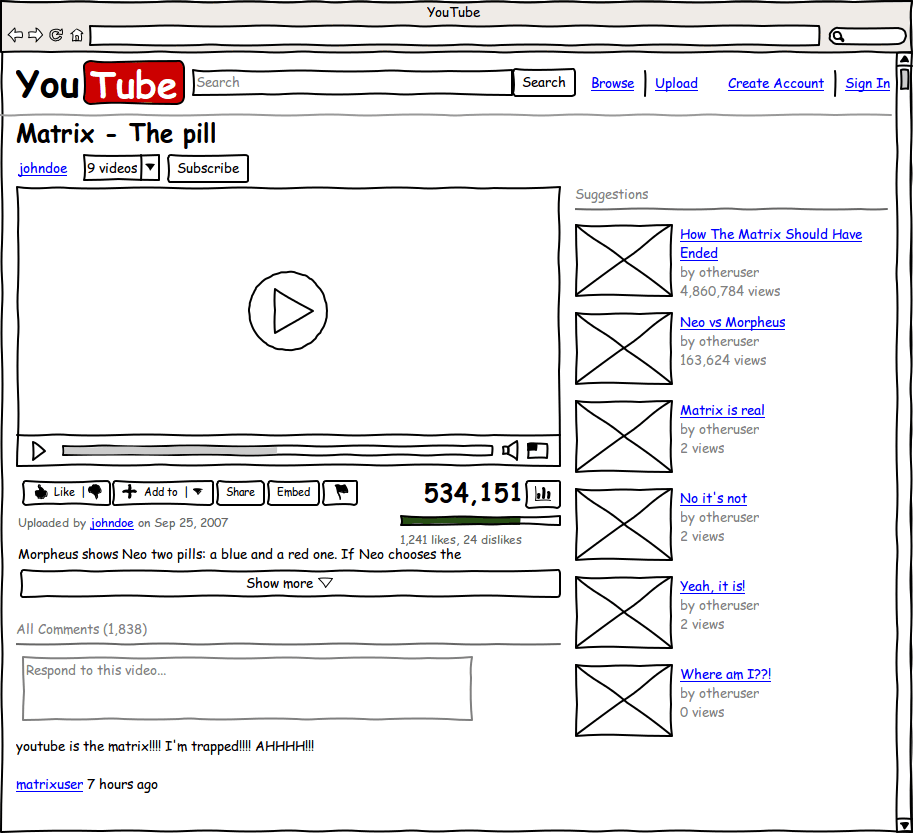 Cineál ceisteanna
Bíonn dhá pháirt de gnáth:
Déan cur síos agus plé ar ábhar faoi roinnt teidil (Luaite thuas).
Iarrtar ort rud éigean a dhearadh bunaithe ar théama nó riachtanas éigean (Pictiúir ag teastáil). Iarrtar ort cúiseanna a thabhairt le do dhearadh.
2018 - Gnáth
Freagair (a) agus (b).
(a) Déan cur síos agus plé ar an bpacáistiú atá léirithe ar an mbileog leis seo faoi na ceannteidil seo a leanas:
dath(anna)/íomhánna  
cruth/foirm
litreoireacht/lógó.
(b) Mol dearadh do phacáistiú cístíní cupa nó uibheacha saor‐raoin. Tabhair fáthanna le do chinntí dearaidh.
Léirigh do fhreagra.
2018 - Gnáth
Answer (a) and (b).
(a) Describe and discuss the packaging illustrated on the accompanying sheet using the following headings:
colour/imagery  
shape/form
lettering/logo.
(b) Suggest a design for the packaging of cupcakes or free‐range eggs.
Give reasons for your design decisions.
Illustrate your answer.
2017 -Ard
The purpose of graphic design is to attract attention and communicate information. Discuss this statement with reference to the posters illustrated on the accompanying sheet. In your answer refer to imagery, layout, typography, colour and briefly outline which poster is more effective. and Briefly outline your visual concepts for a poster based on a festival of your choice. Illustrate your answer. 19.
2017 - Ard
Product design should involve a balance between appearance and function. Discuss this statement with reference to the vacuum cleaner illustrated on the accompanying sheet. In your answer refer to form, function, materials and decorative qualities. 
and 
Briefly outline your visual concepts for a container/bag to carry your school lunch. 
Illustrate your answer.